R.E.: What is prayer?
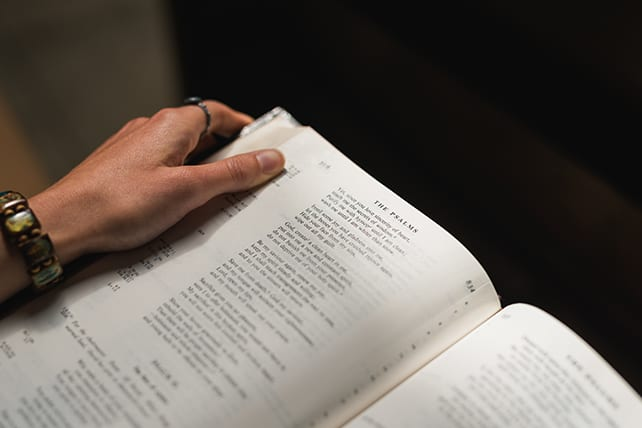 Prayer can be planned or spontaneous, loud or quiet, fun or serious. It is simply an expression of belief and commitment.
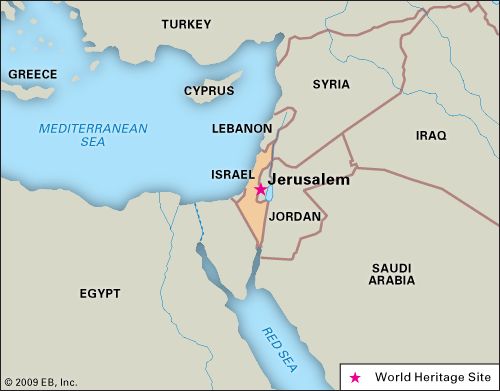 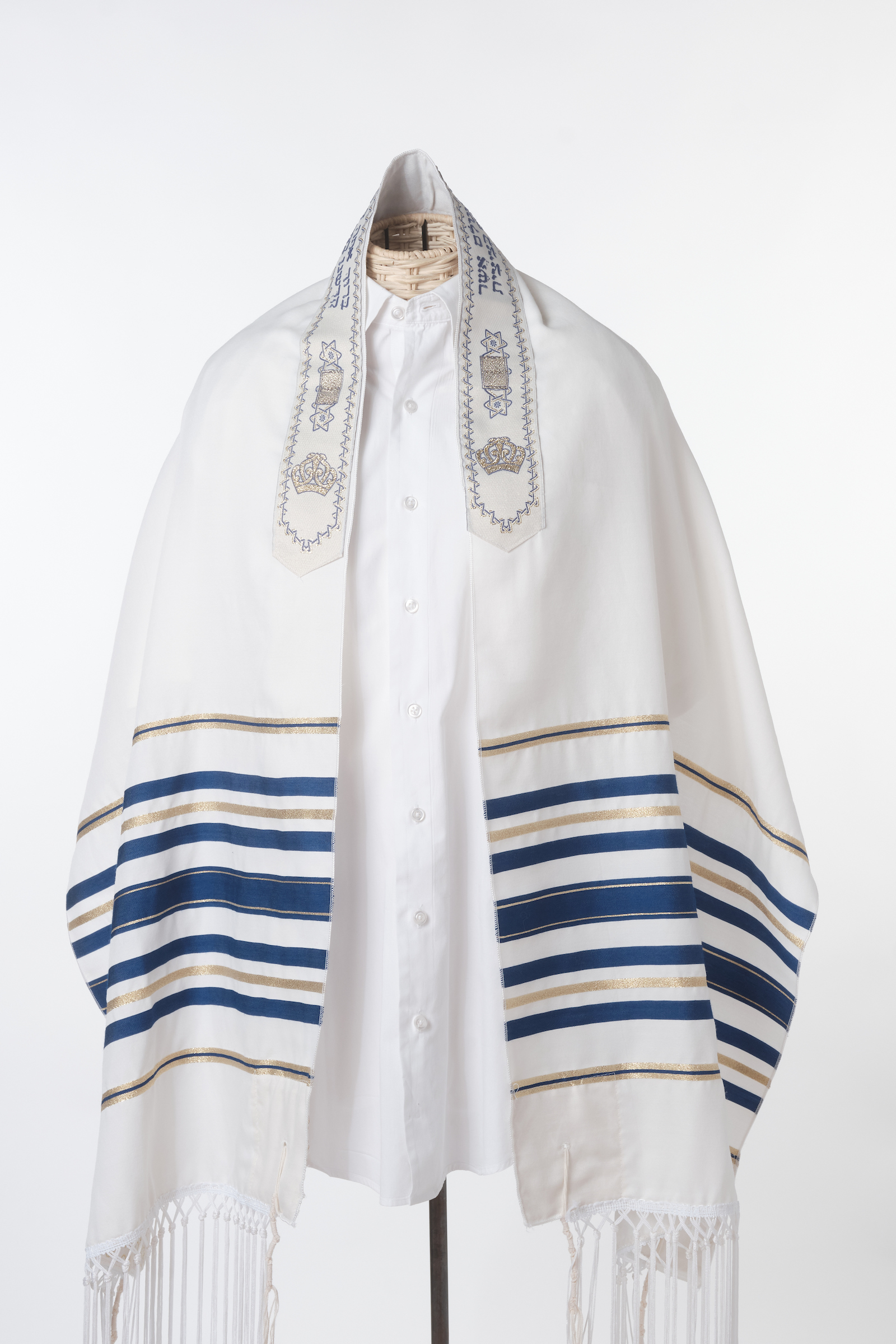 Men traditionally wear a fringed prayer shawl called a tallit during the ritual morning prayer. Jewish women keep their heads covered.
Jewish law instructs Jews to pray towards Jerusalem.
Jewish men and women pray throughout the day, using prayers from the Psalms and from prayer books written by rabbis. They believe that when praying, you should do it with total concentration on God – there should be nothing else in your mind. The prayer should be completely from the heart.